Мы двери в «Радость» открываемИ в группу нашу приглашаем.Познакомьтесь, это мы!Начинаем сад с яслейНос не вешать, веселей!
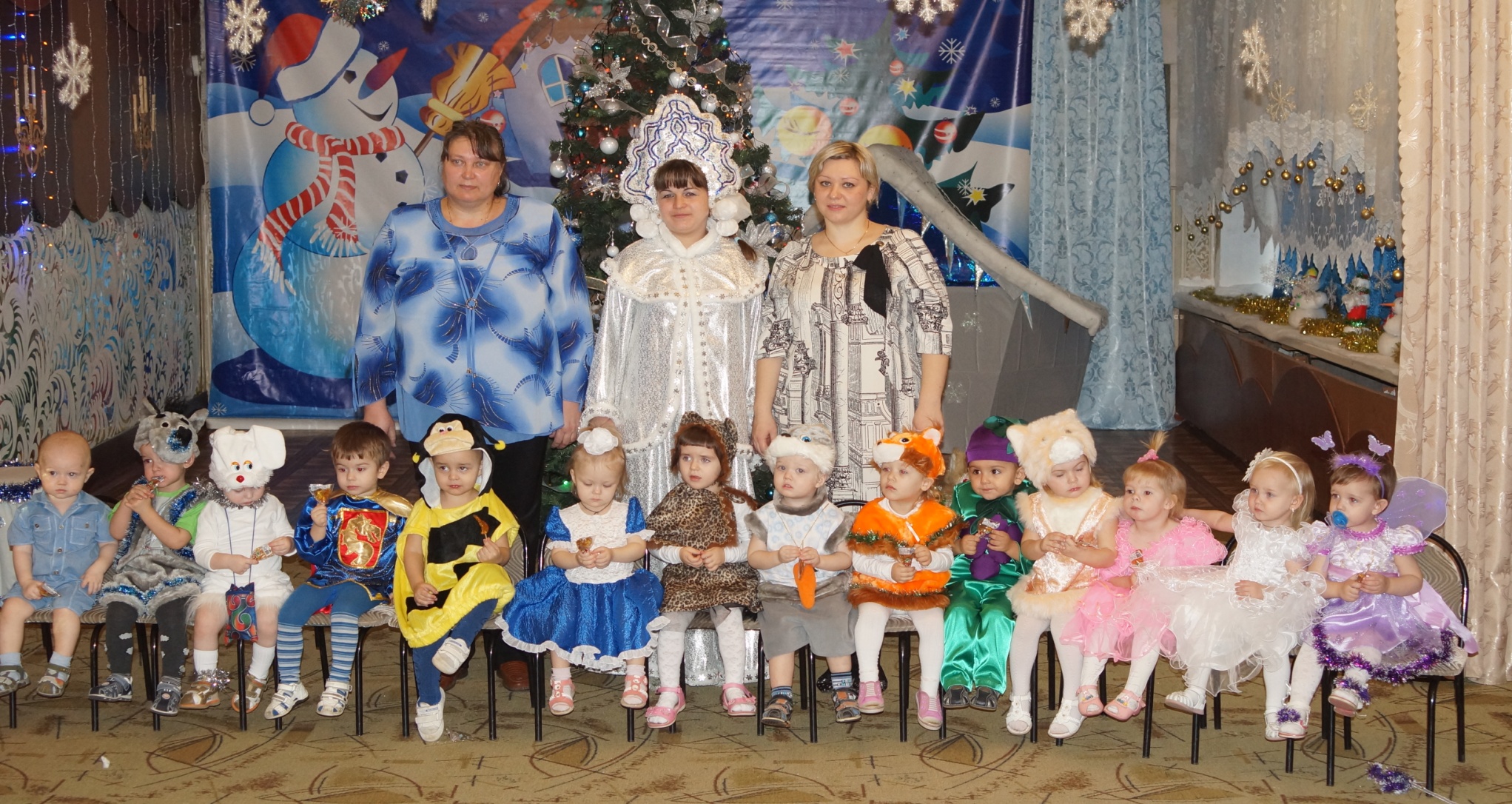 Для родителей у нас.Все стенды-просто класс!
Умеют все ребяткиС носочков вставать на пятки,Вздохнуть и подтянутьсяПрисесть и разогнуться.
Колечки деревянные,Цветные блестящиеДавай построим башенкуСовсем как настоящую.
Кто на свете самый главный?Самый добрый, самый славный?Кто он, как его зовут?Ну, конечно, это труд!
Бери ложку, бери хлеб,И скорее за обед!
Здесь рисуем и творимИ о дружбе говорим.
Всем полезен очень сон,Много сил даёт нам он!
Свежий воздух малышамНужен и полезен.Очень весело гулять нам и ни каких болезней!
Мы любимых праздниковС нетерпеньем ждём,Нам приносят праздникиРадость в каждый дом.
Мыло душистое, белое, мылкое,Мыло глядит на грязнулю с ухмылкою:- Ты бы, грязнуля, вспомнил про мыло,Мыло тебя наконец бы отмыло!
В ГРУППЕ № 3 РАБОТАЮТ:Приходкина Е. Н. – воспитатель.Ващенко Н. В. – воспитатель.Мажара И. Н. – мл. воспитатель.
Добро пожаловать в группу № 3 «Лунтик»

Мы очень рады вам!!!